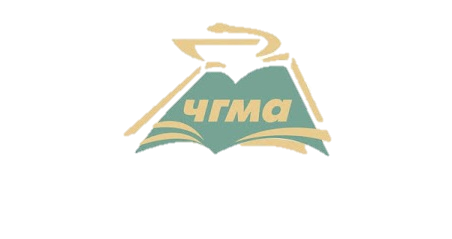 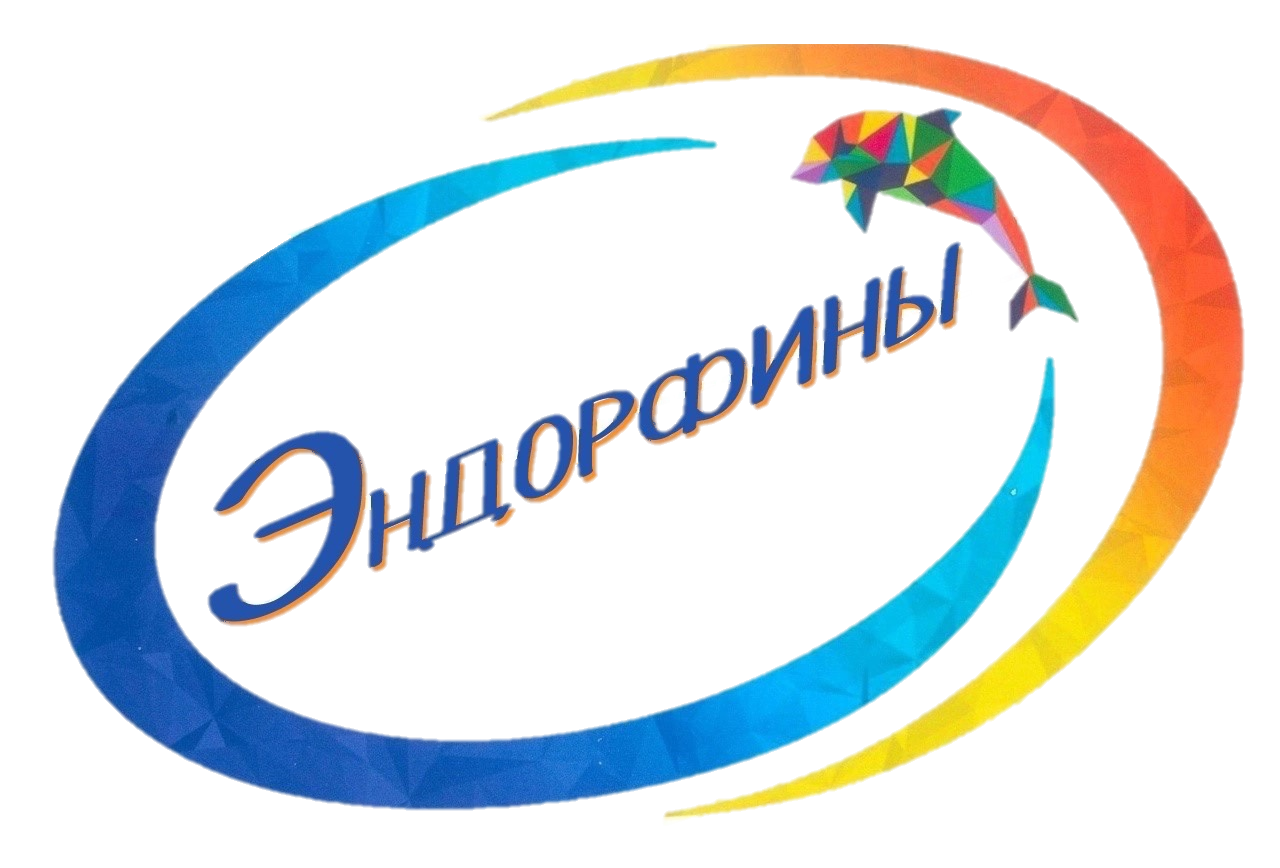 Годовой отчет ВО Эндорфины
Сбор макулатуры на переработку
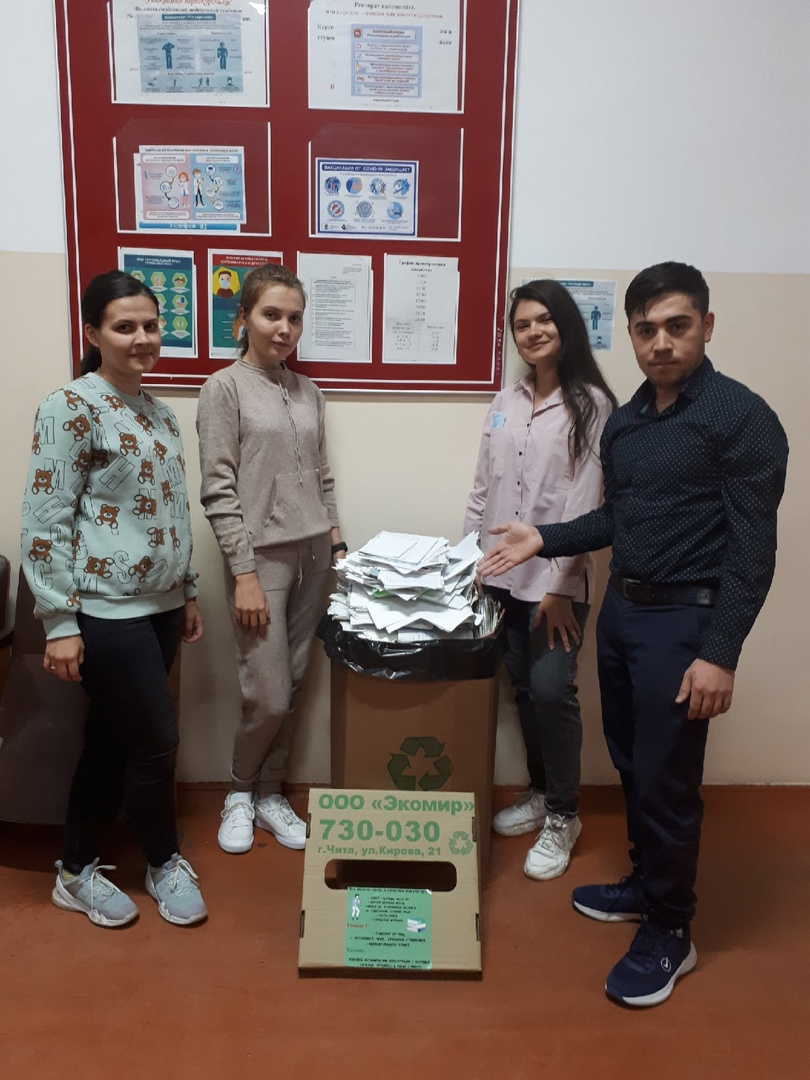 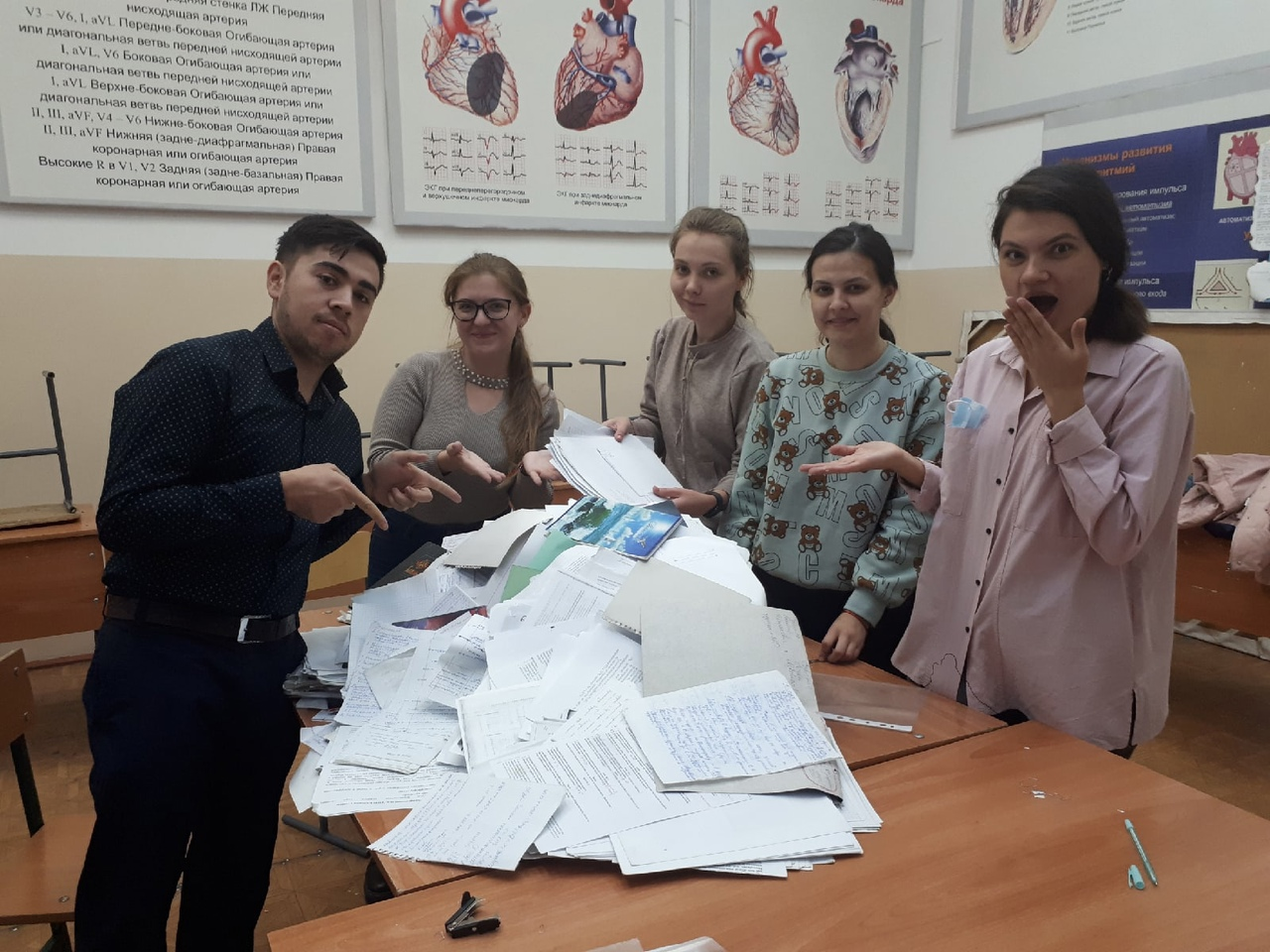 Проведение мастер-класса по рисованию нейрографики приуроченную ко дню художника
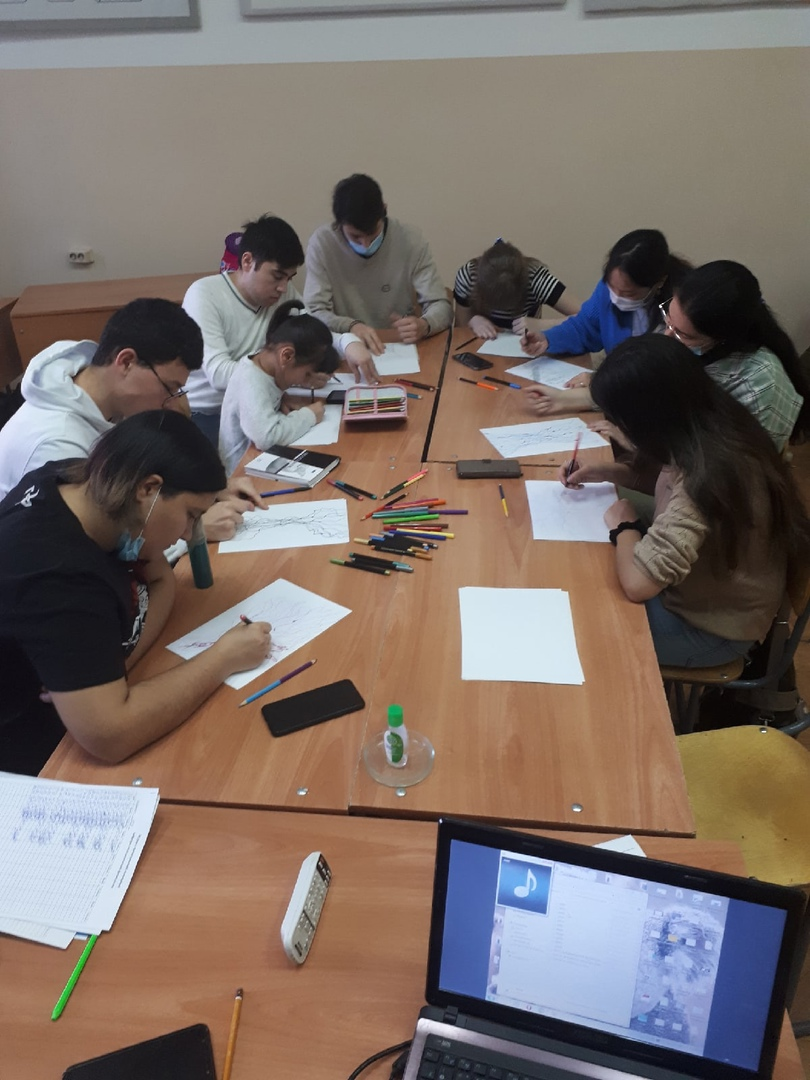 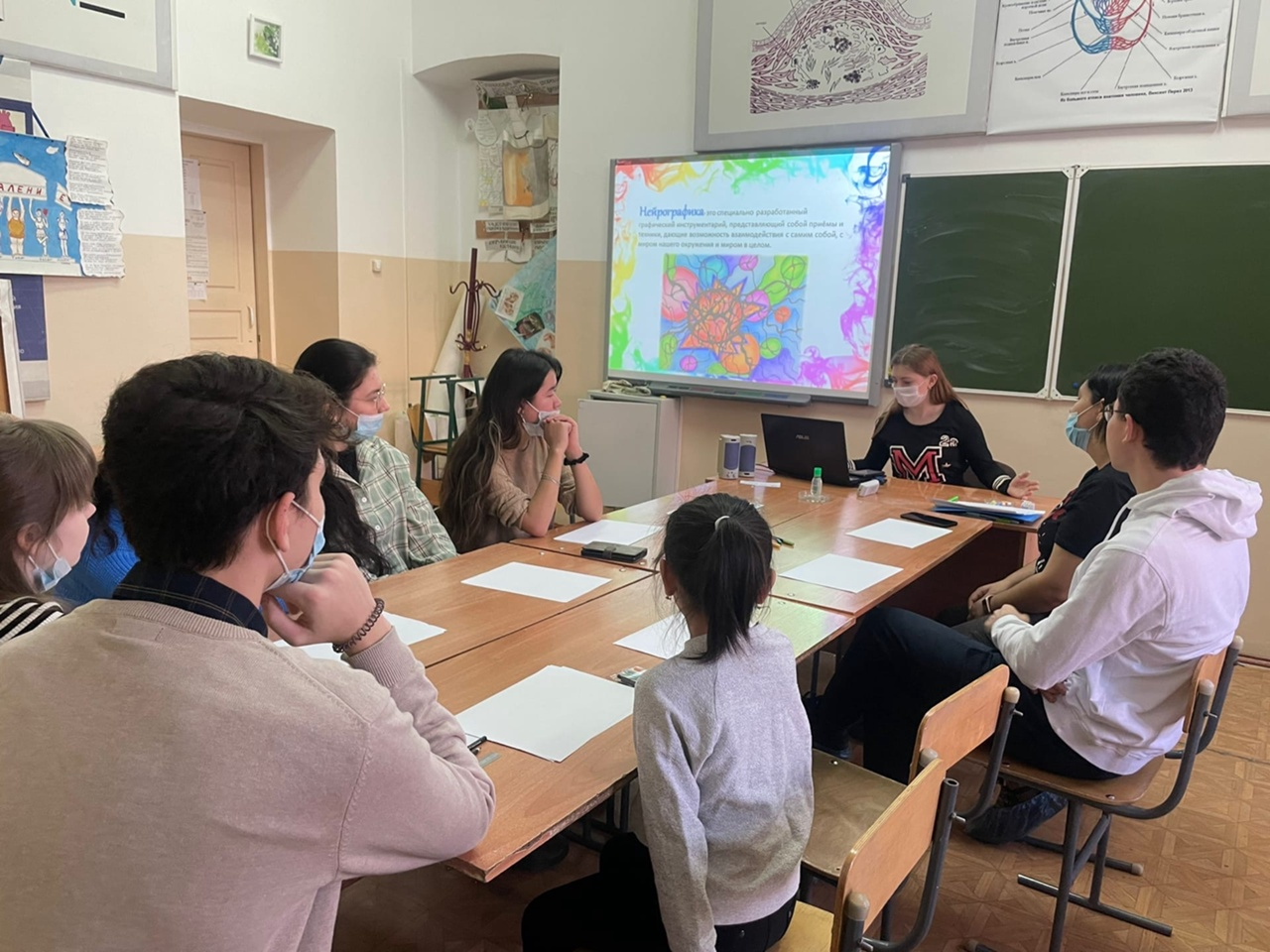 Акция стань волшебником. Сбор подарков к новому году детскому дому
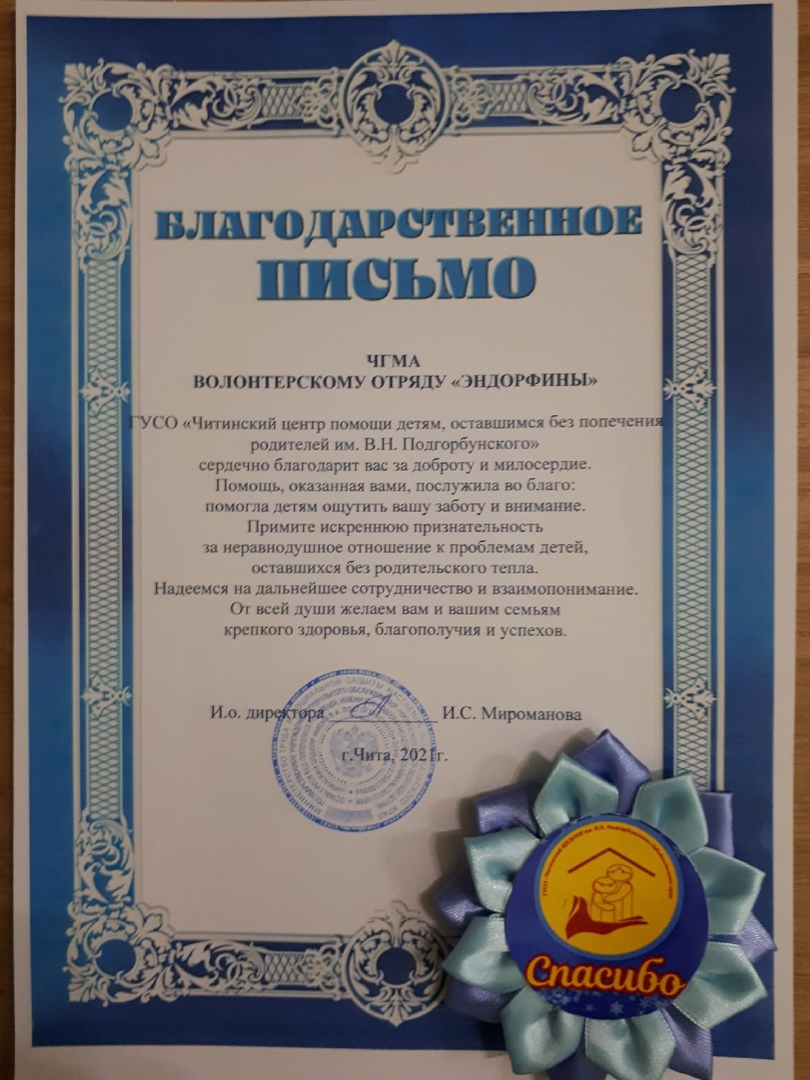 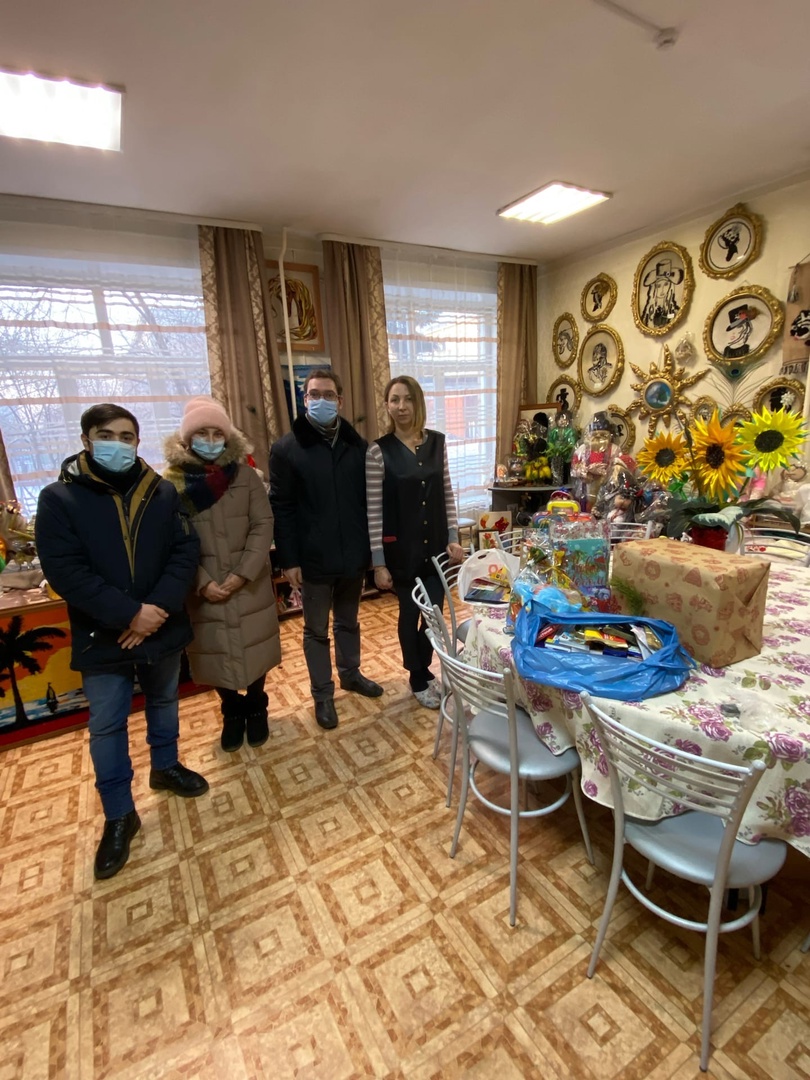 Сбор вещей для семьи- погорельцев в Смоленке
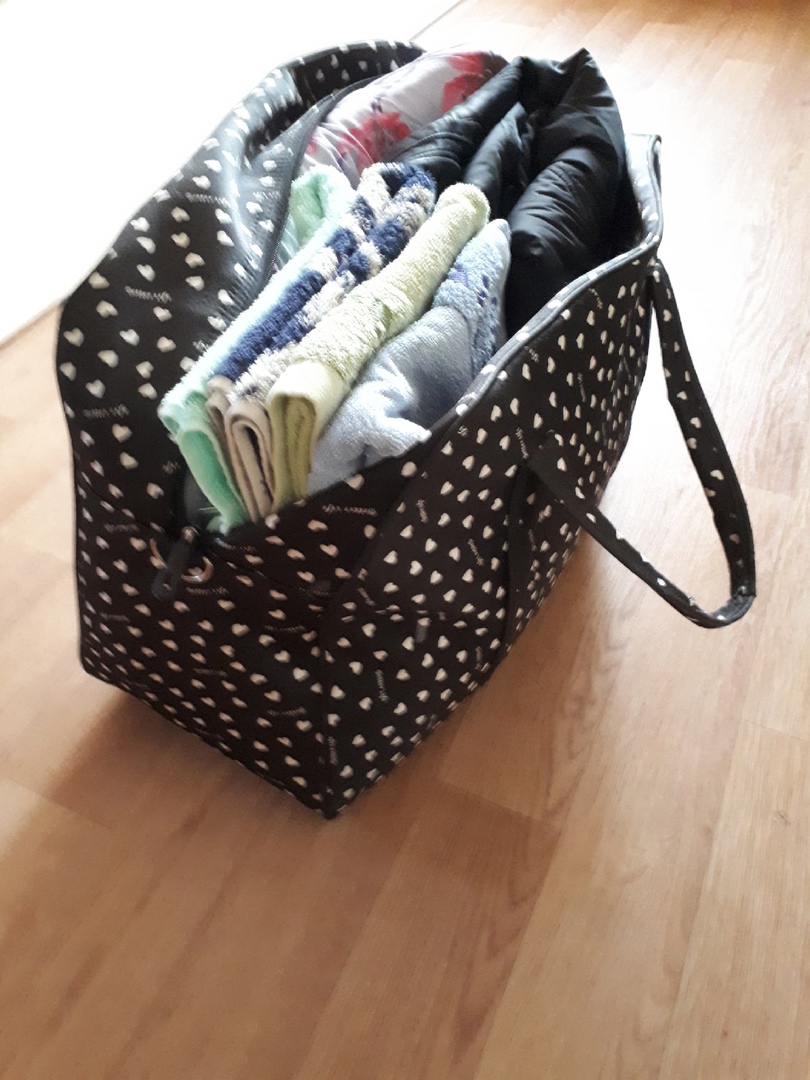 Участие в акции приуроченной вакцинации от Соvid
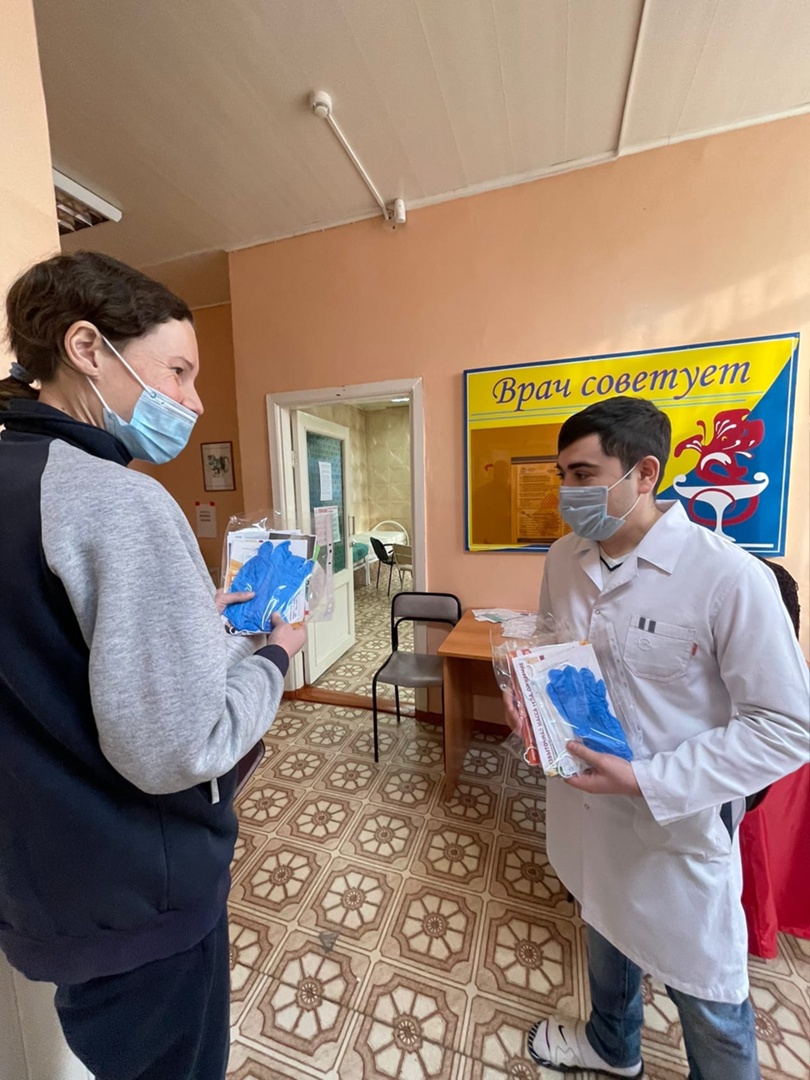 День борьбы с ненормативной лексикой – Вирус речи
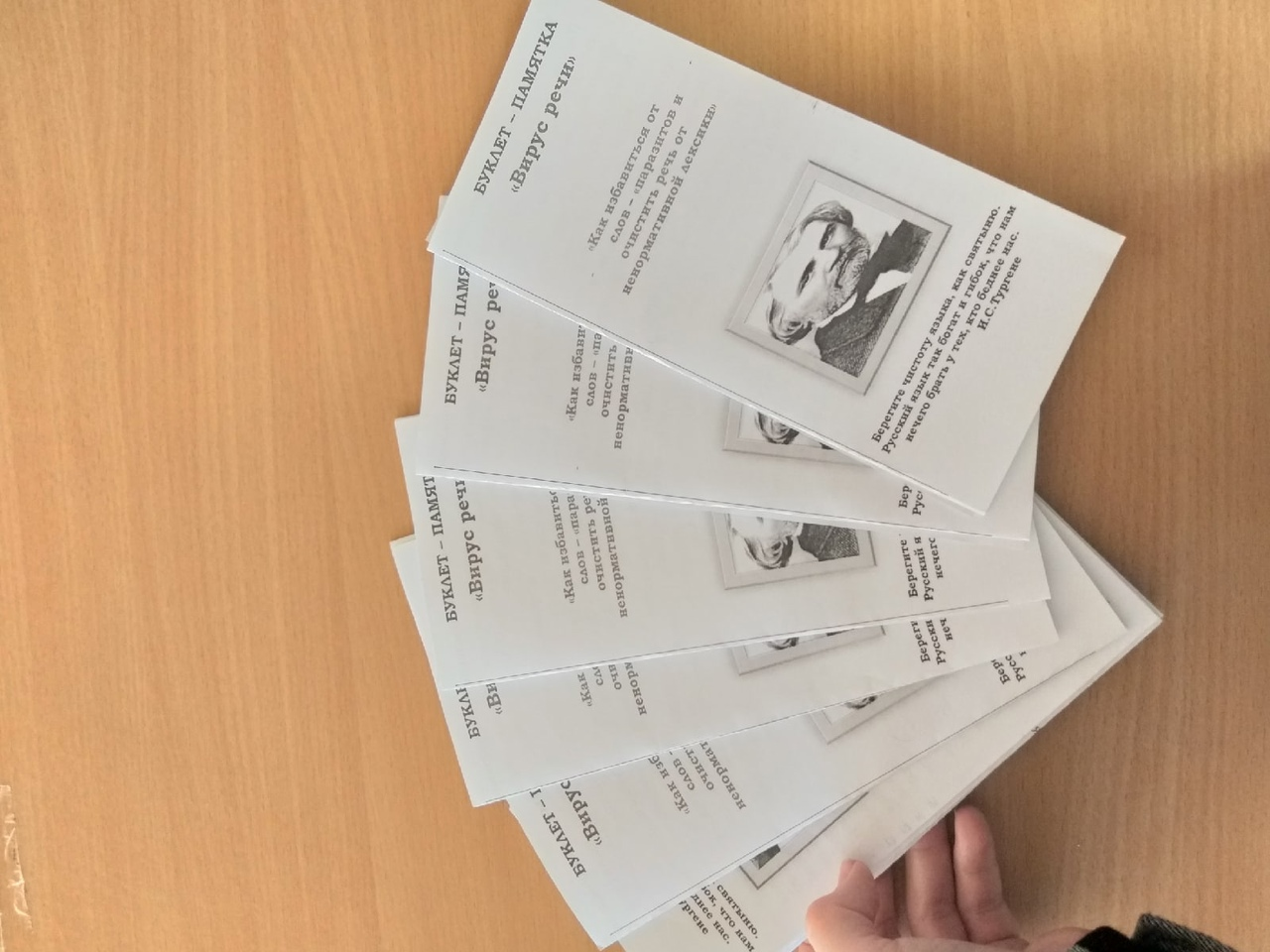 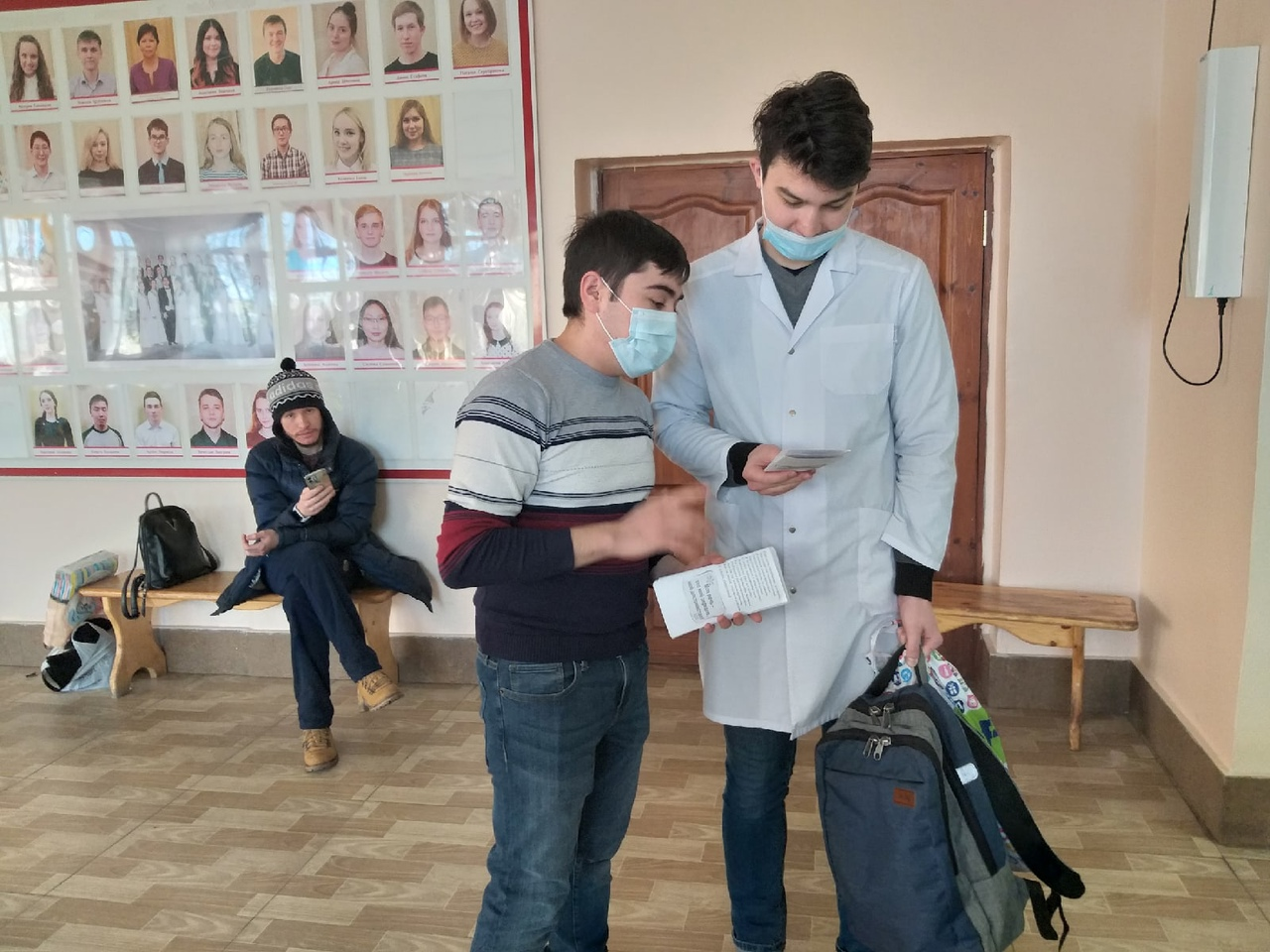 День борьбы с раком
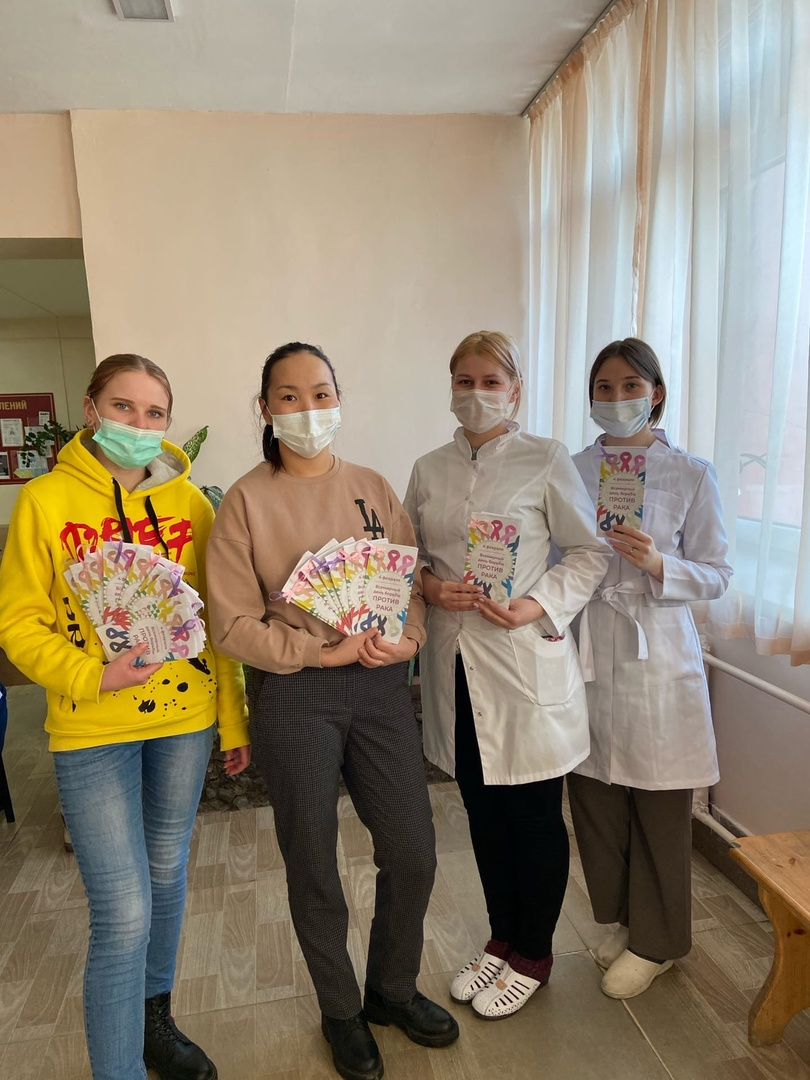 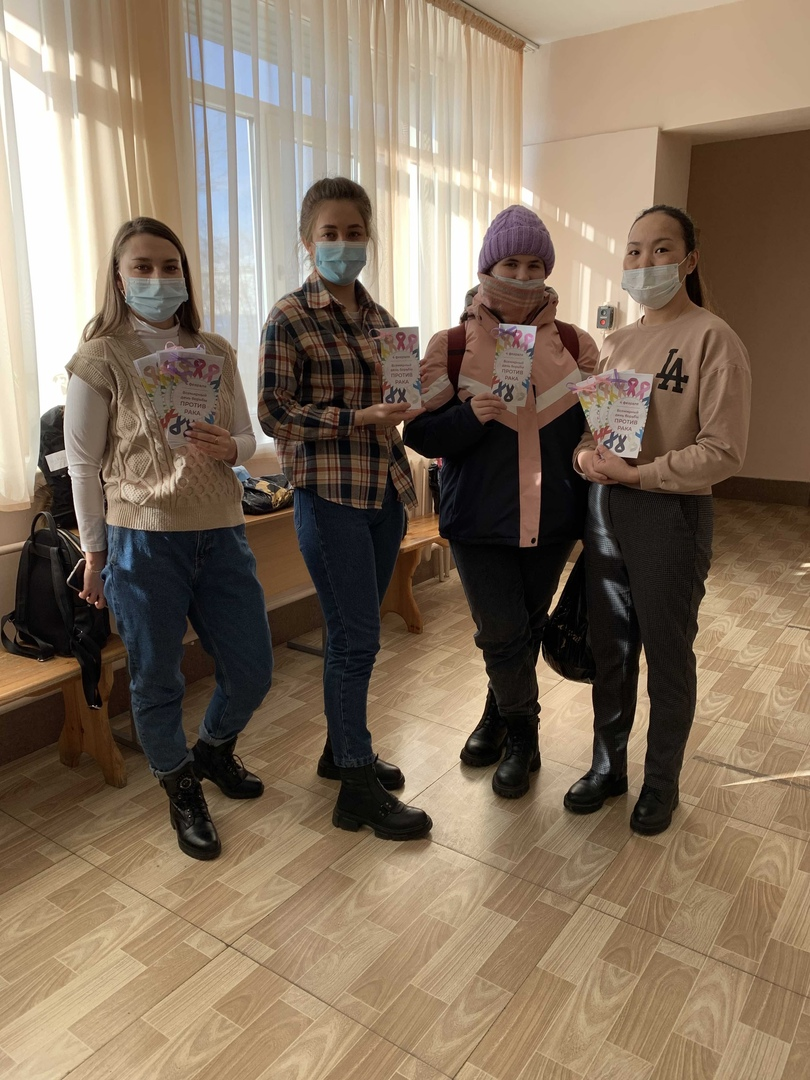 Сбор батареек на утилизацию, приуроченную всемирному дню батарейки
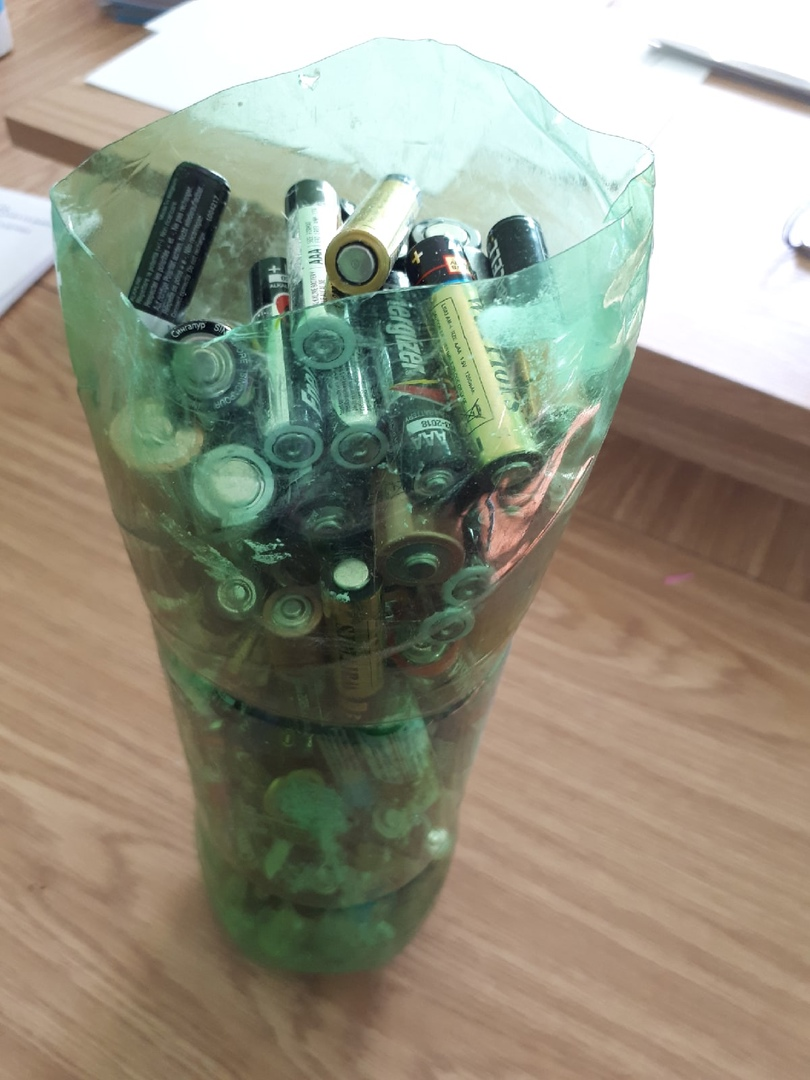 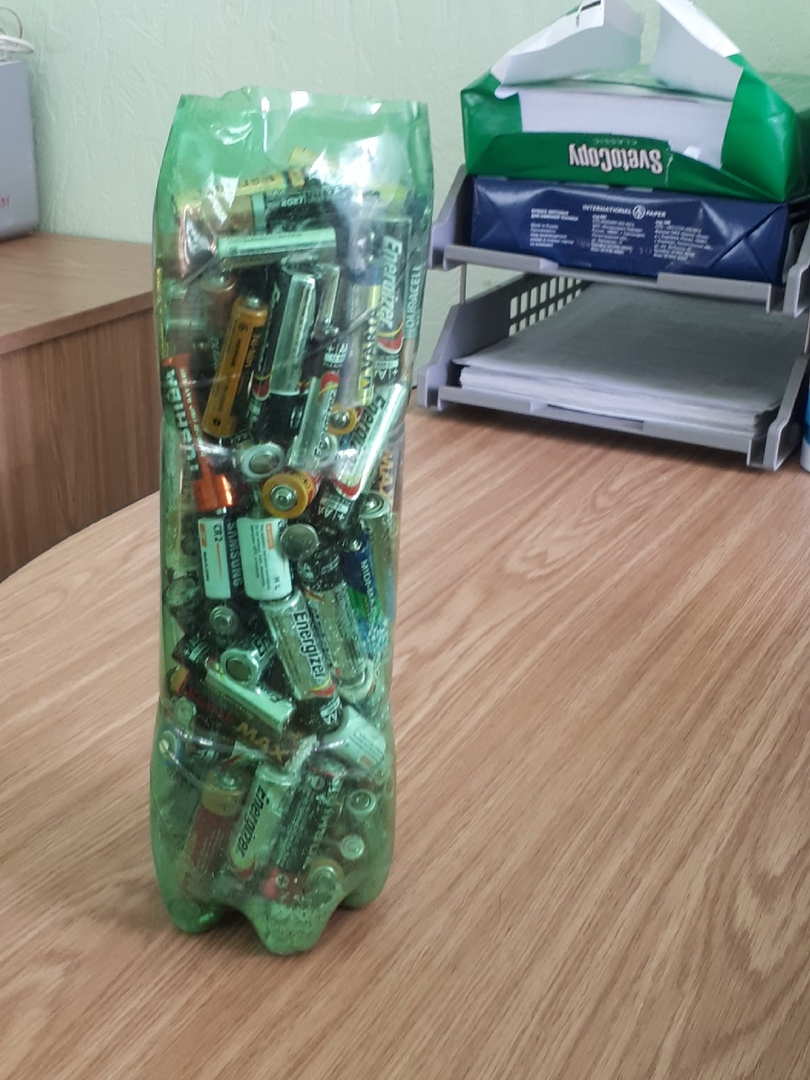 Акция Я прививок не боюсь
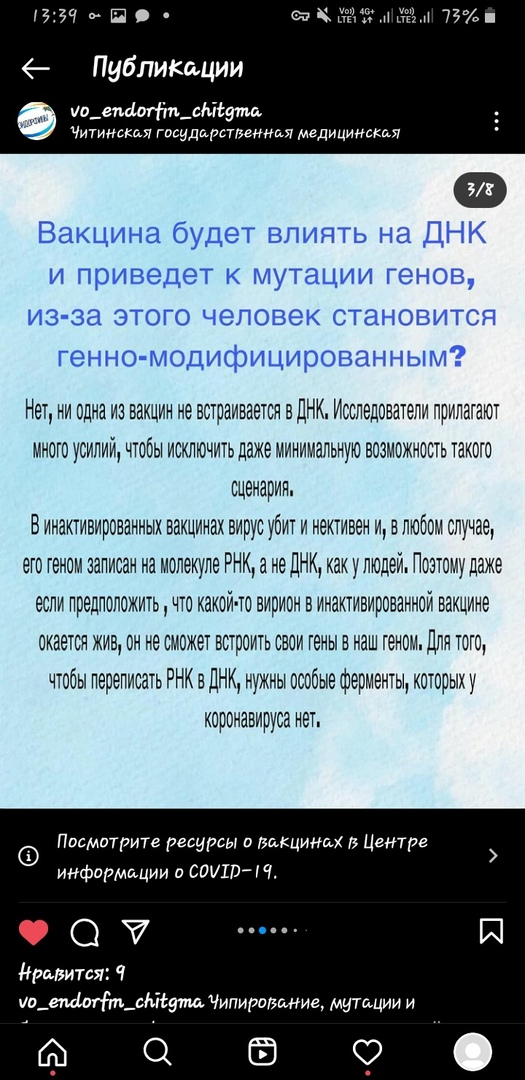 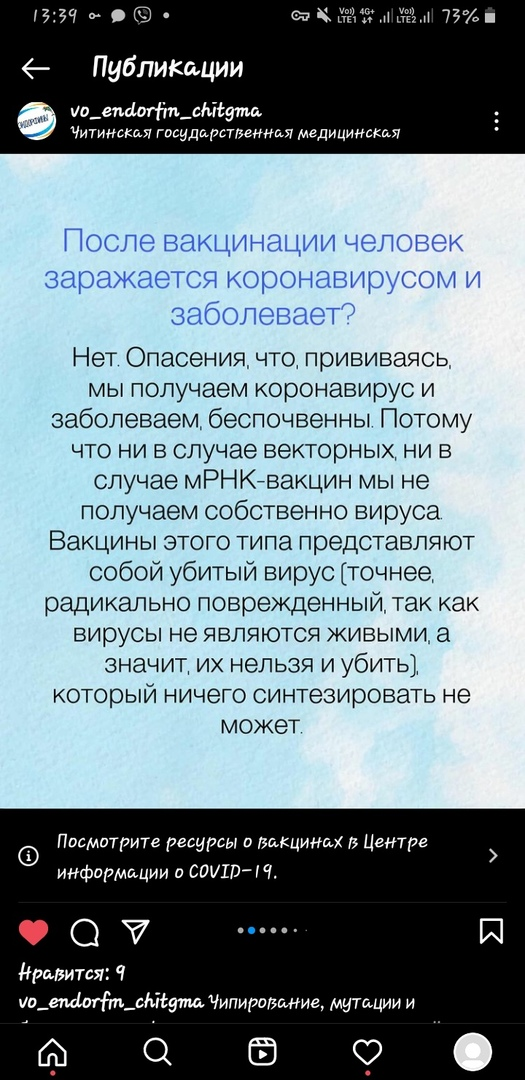 Благотворительный сбор для приюта Кошкин дом
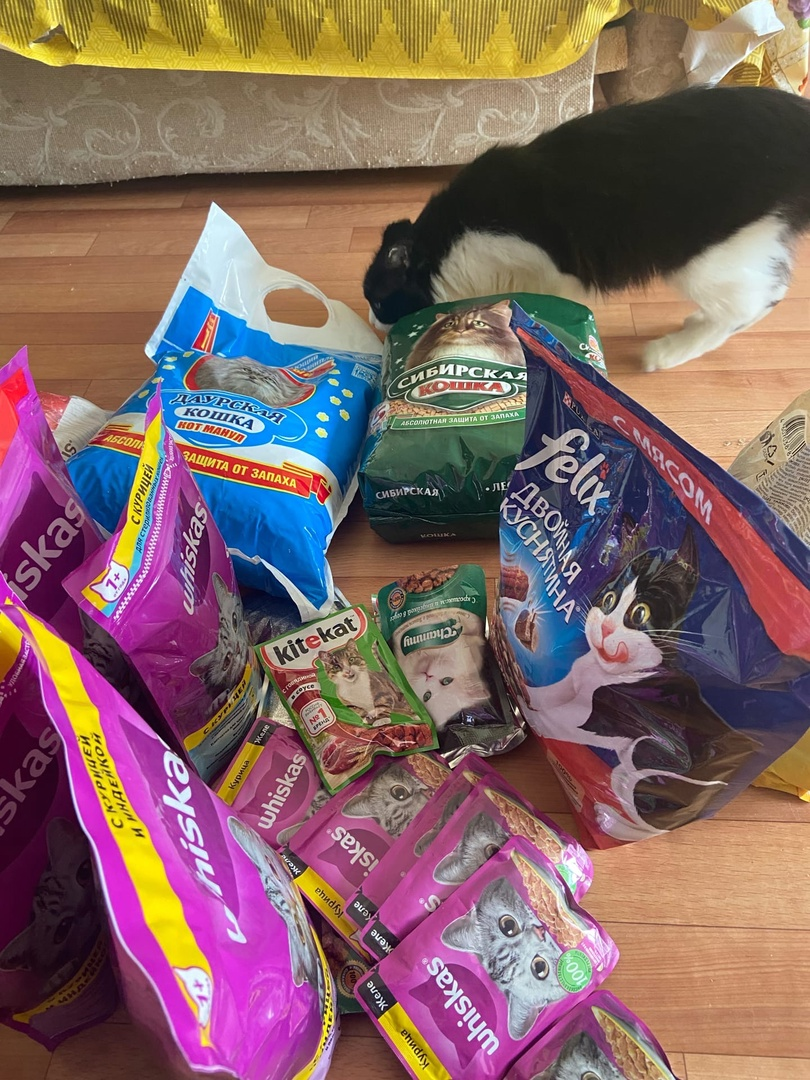 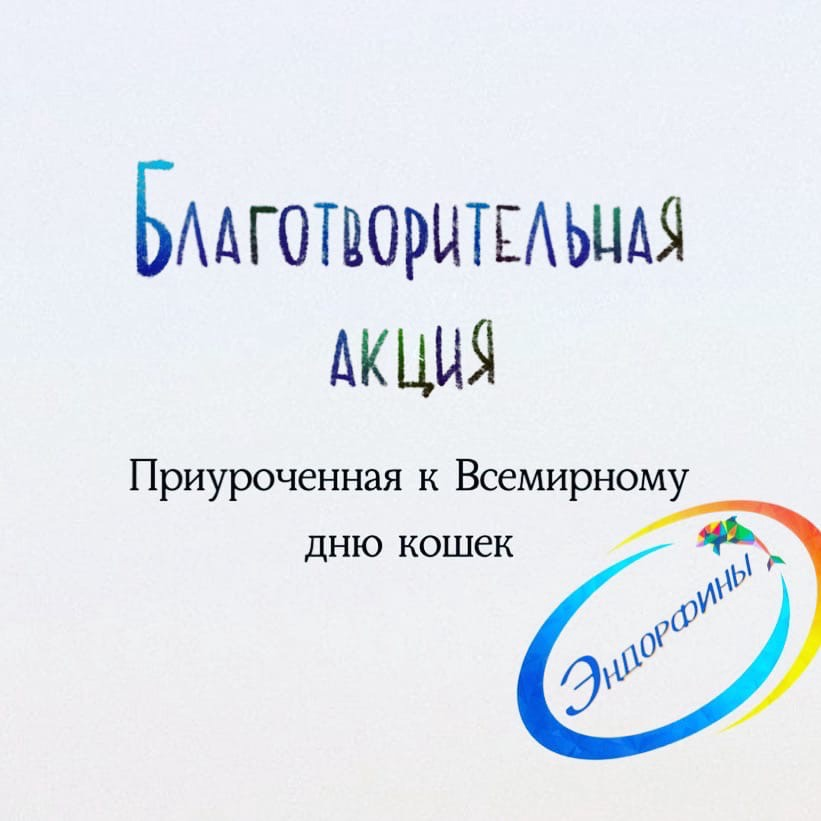 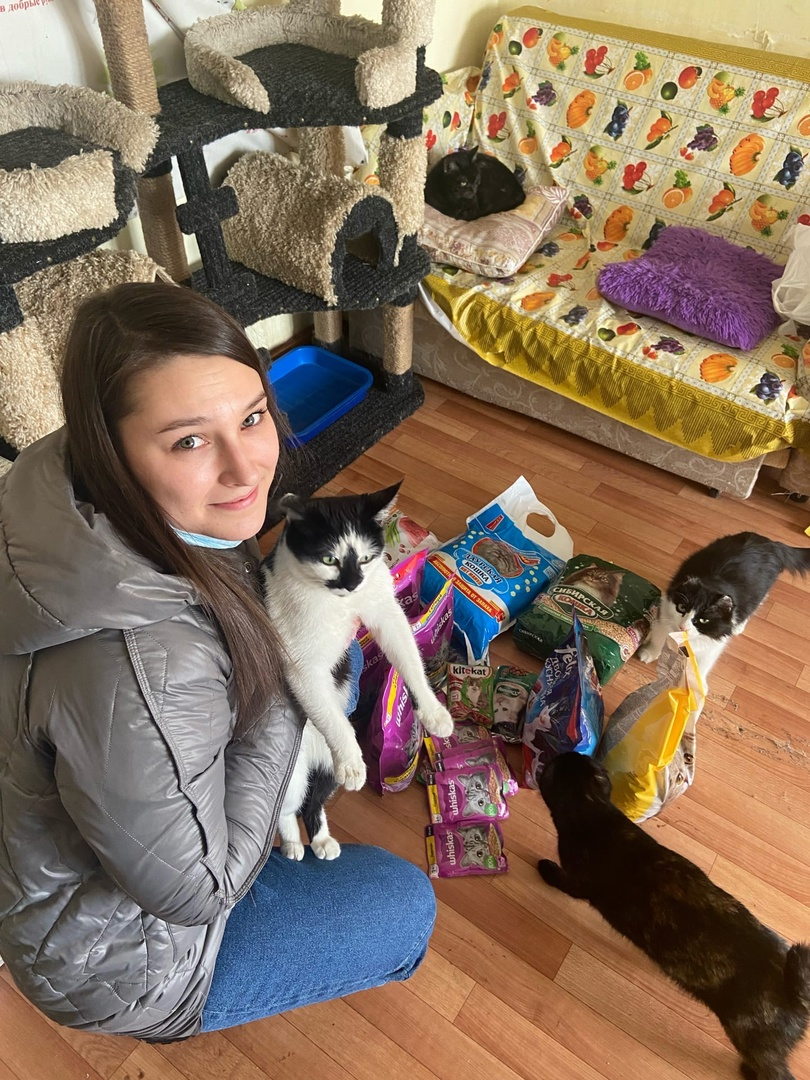 Всемирный день борьбы с туберкулезом
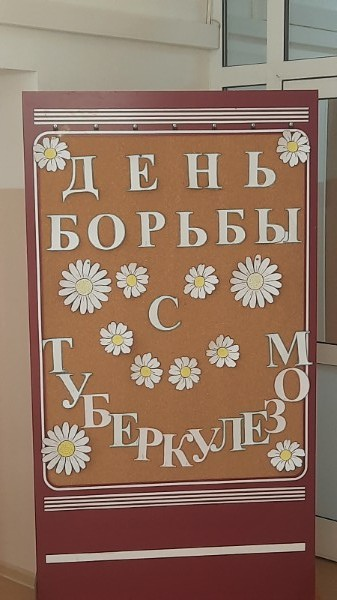 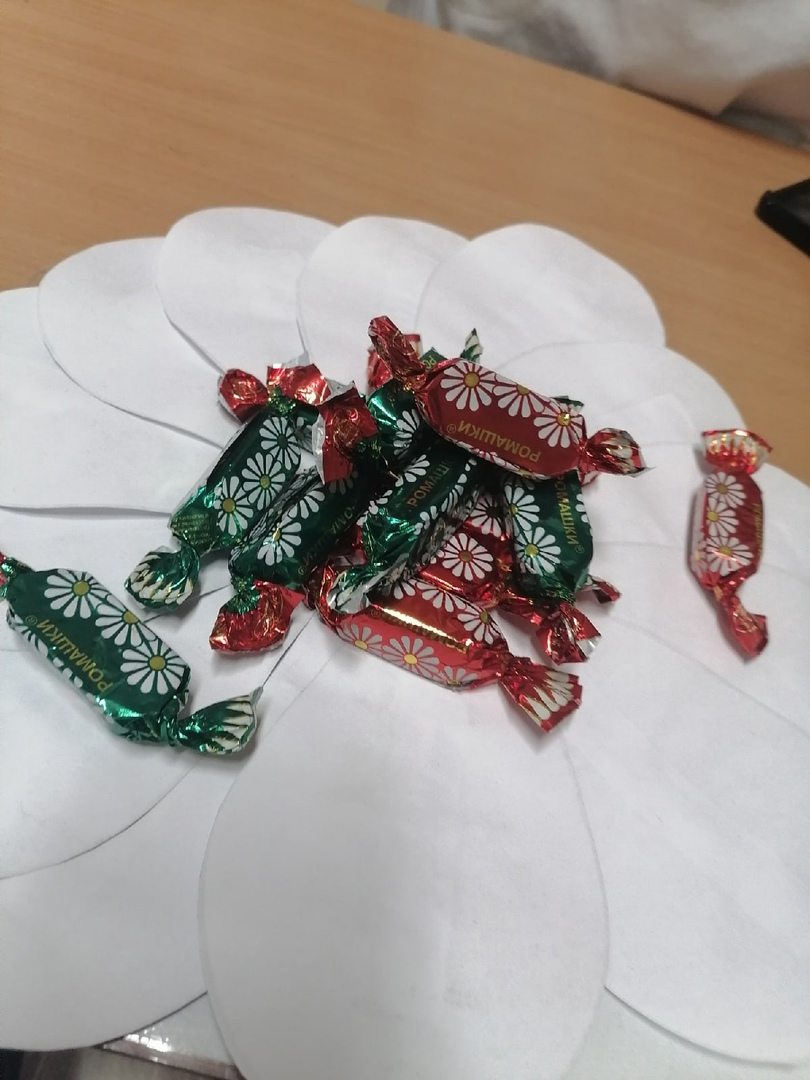 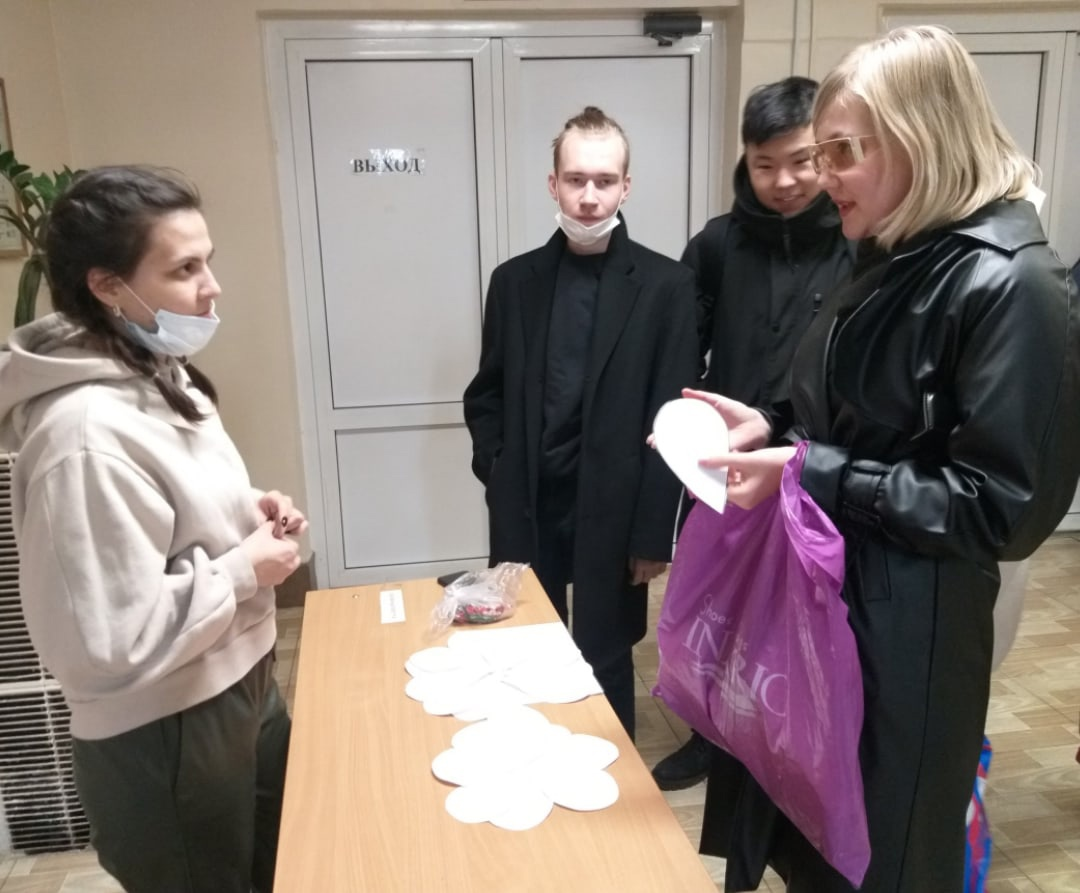 Информативный пост- игра Мы за ЗОЖ
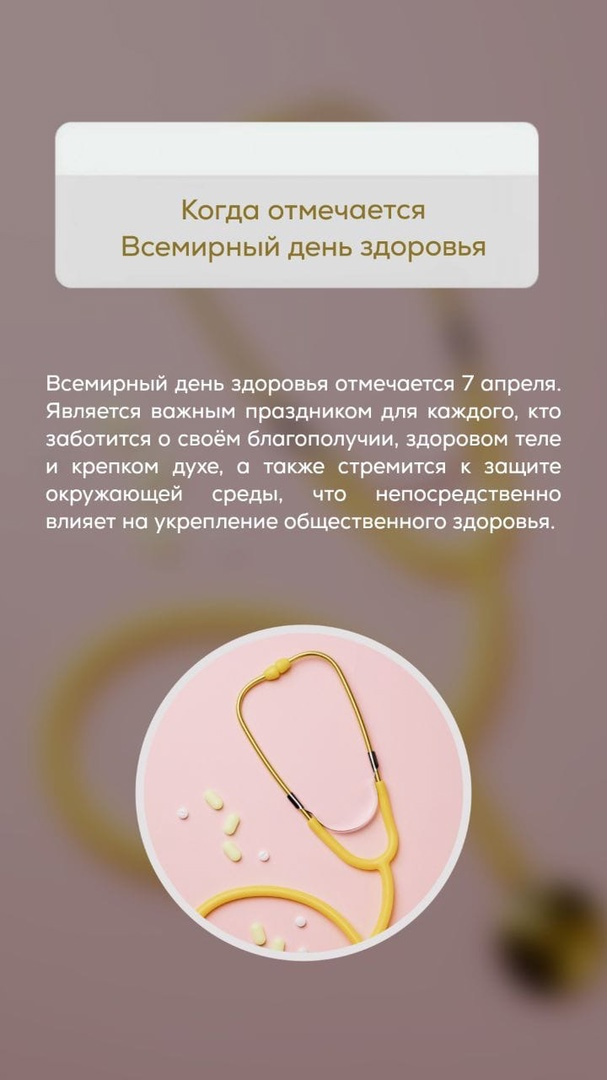 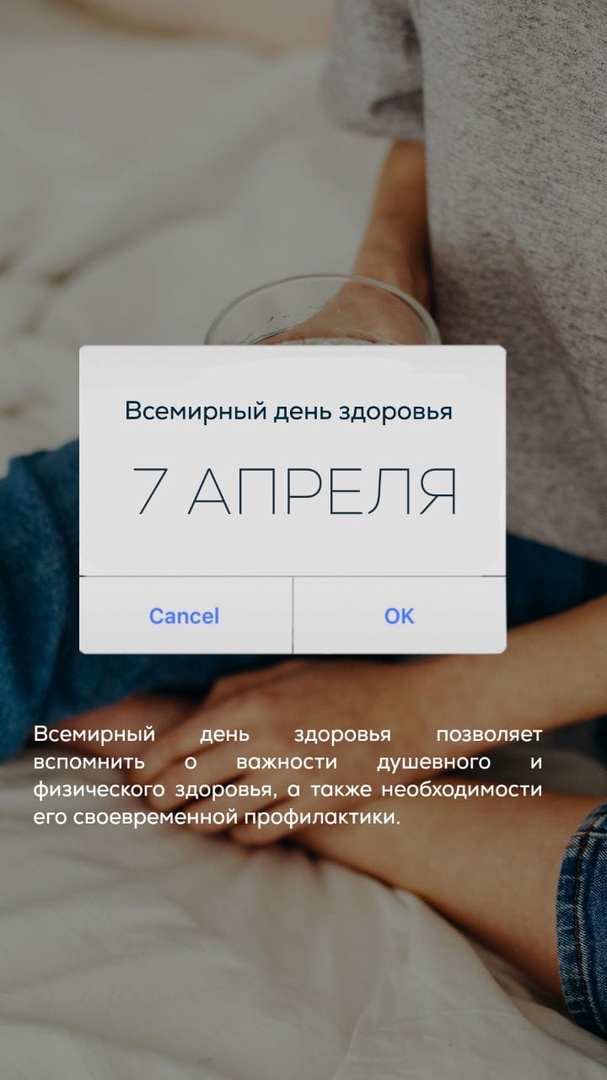 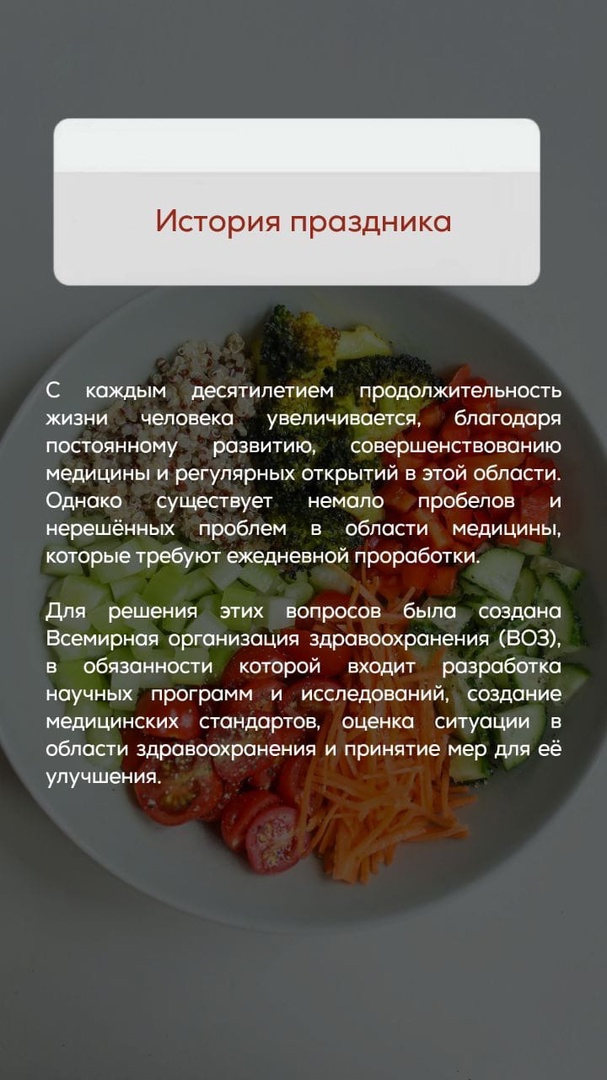 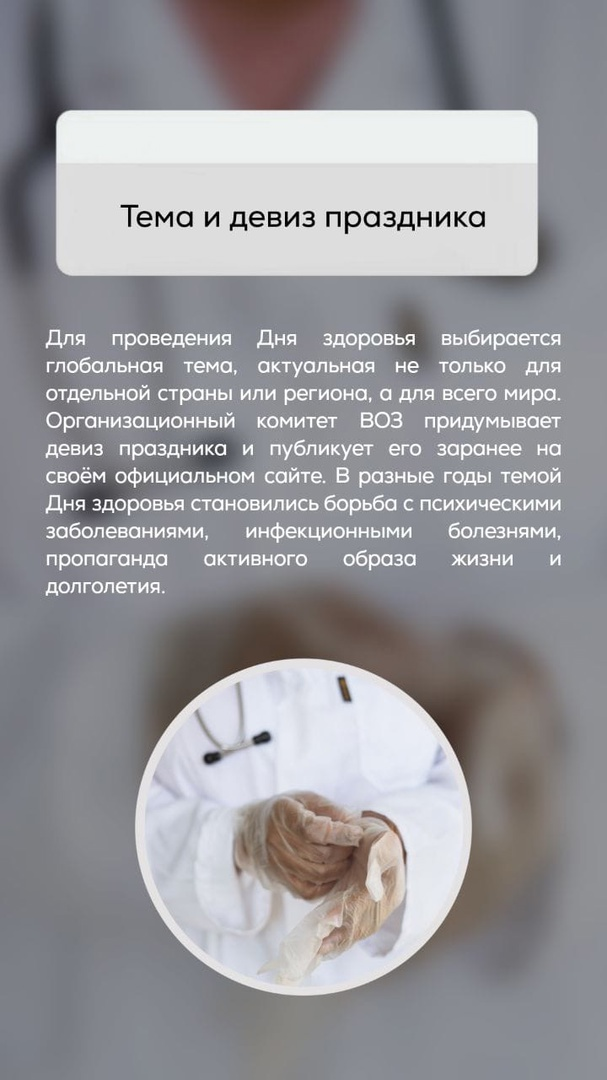